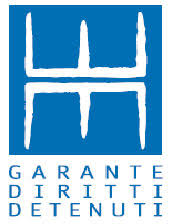 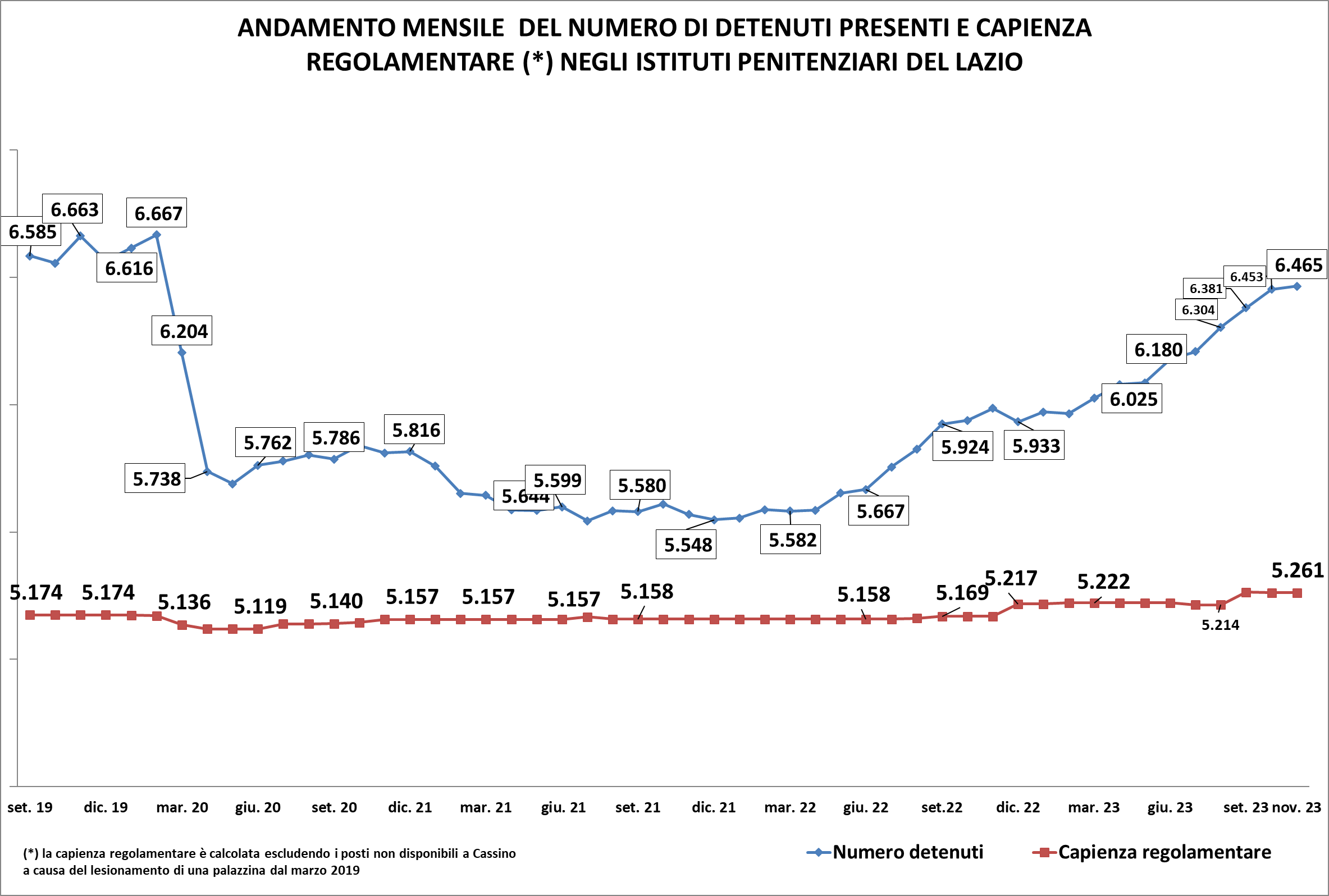 Fonte: elaborazioni di dati Dipartimento Amministrazione Penitenziaria (DAP)
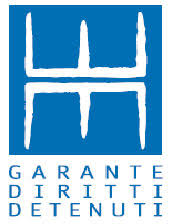 Numero di persone detenute negli Istituti penitenziari in Italia 
Gen.2021- Nov.2023
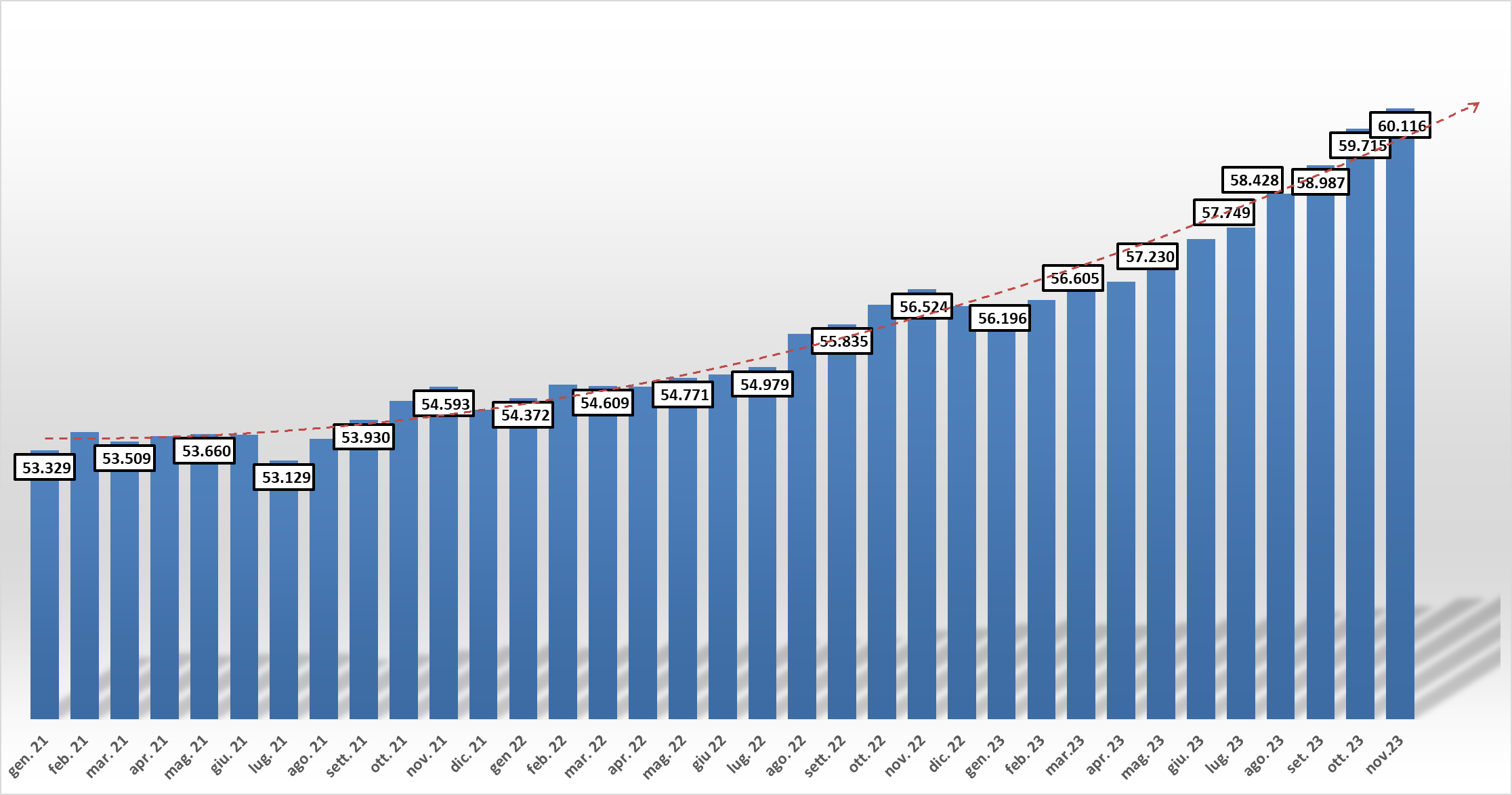 Fonte: elaborazioni di dati DAP
Dettaglio dei detenuti presenti negli istituti penitenziari del Lazio al 31/11/2023
(*) i posti effettivamente disponibili degli istituti del Lazio sono calcolati in base all’ultimo aggiornamento disponibile delle schede di trasparenza degli istituti consultabili sul sito del Ministero della Giustizia
Fonte: elaborazioni di dati DAP
Tasso di affollamento negli istituti penitenziari del Lazio e in Italia calcolato sul totale dei posti effettivamente disponibili al 31 novembre 2023
(*) i posti effettivamente disponibili degli istituti del Lazio sono calcolati in base all’ultimo aggiornamento disponibile delle schede di trasparenza degli istituti consultabili sul sito del Ministero della Giustizia
Fonte: elaborazioni di dati DAP
Detenuti per Nazionalità In Italia e nel Lazio al 30 novembre 2023
Fonte: elaborazioni di dati DAP
Detenuti per Genere in Italia e nel Lazio al 30 novembre 2023
Fonte: elaborazioni di dati DAP